LA REVISTA  N º 22                                                  ISSN 2007-7076
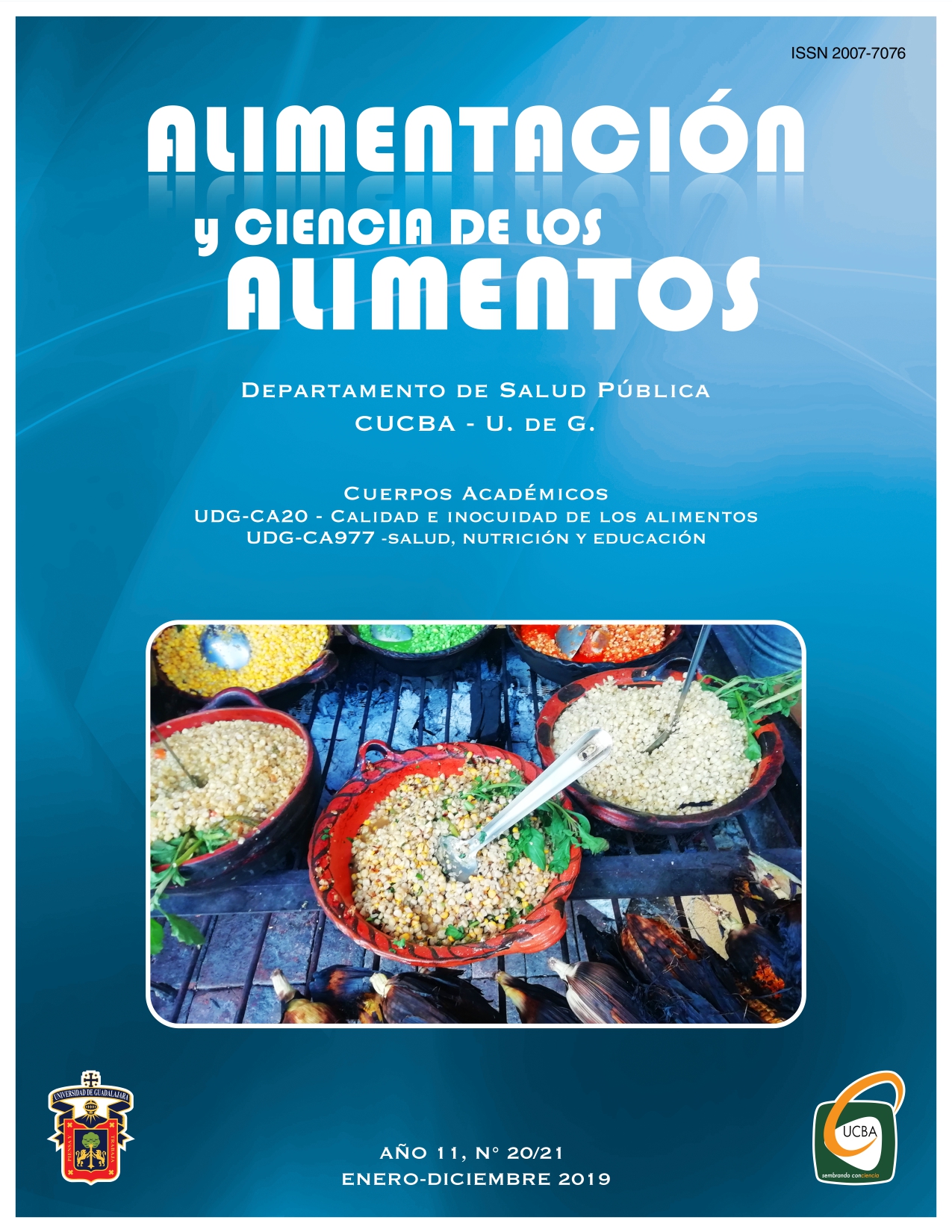 Y LOS CUERPOS ACADÉMICOS
UDGCA-20 CALIDAD E INOCUIDAD DE LOS ALIMENTOS
UDGCA-977 SALUD, NUTRICIÓN Y EDUCACIÓN
TE INVITAN A ENVIAR TUS ARTÍCULOS  al correo-e: revista_ayca@hotmail.com
INSTRUCCIONES PARA LOS AUTORES
DESCARGA
ESTAMOS EN TRANSICIÓN A LA VERSIÓN ELECTRÓNICA
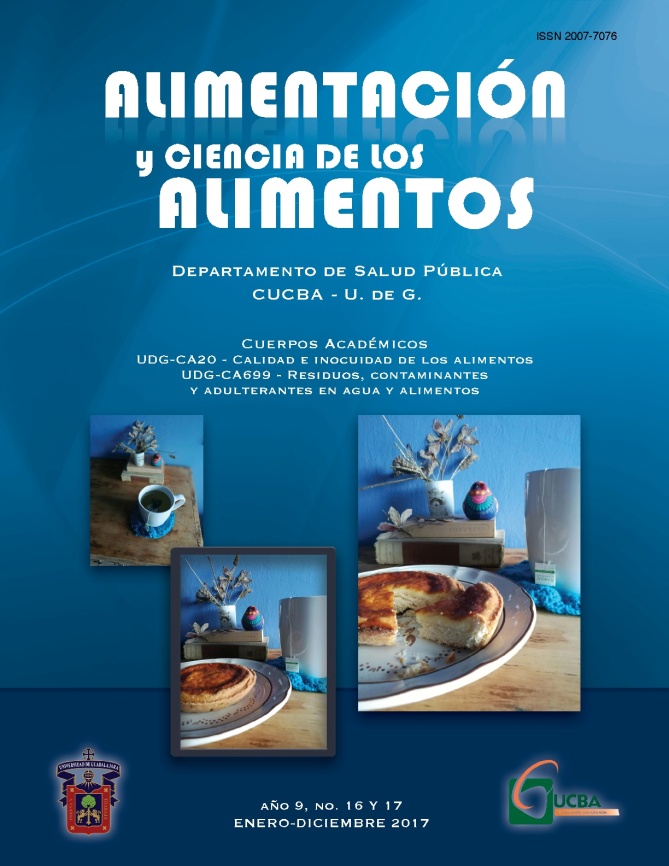 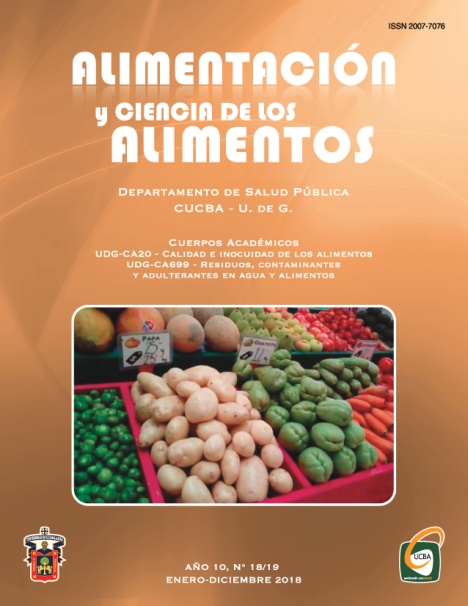 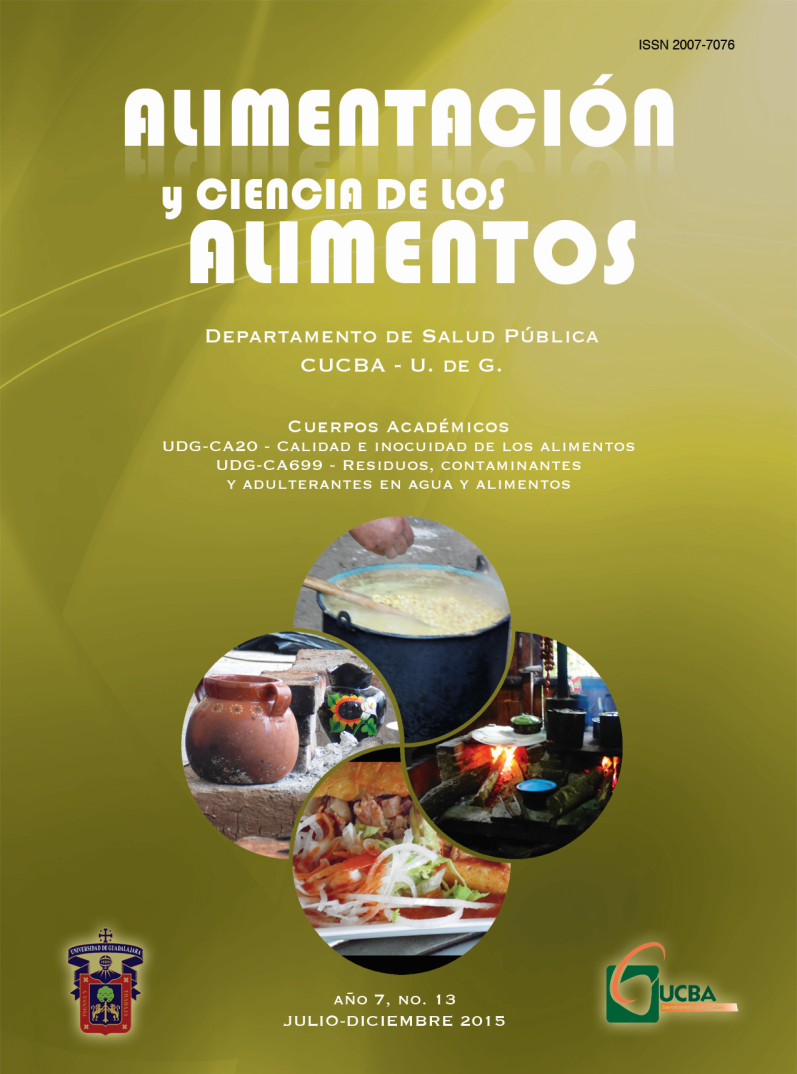 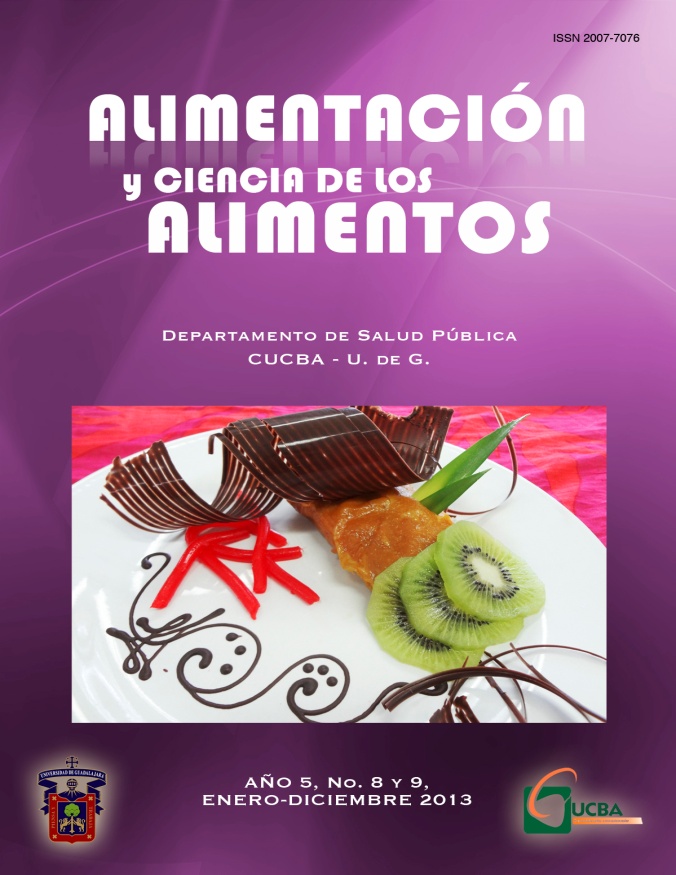 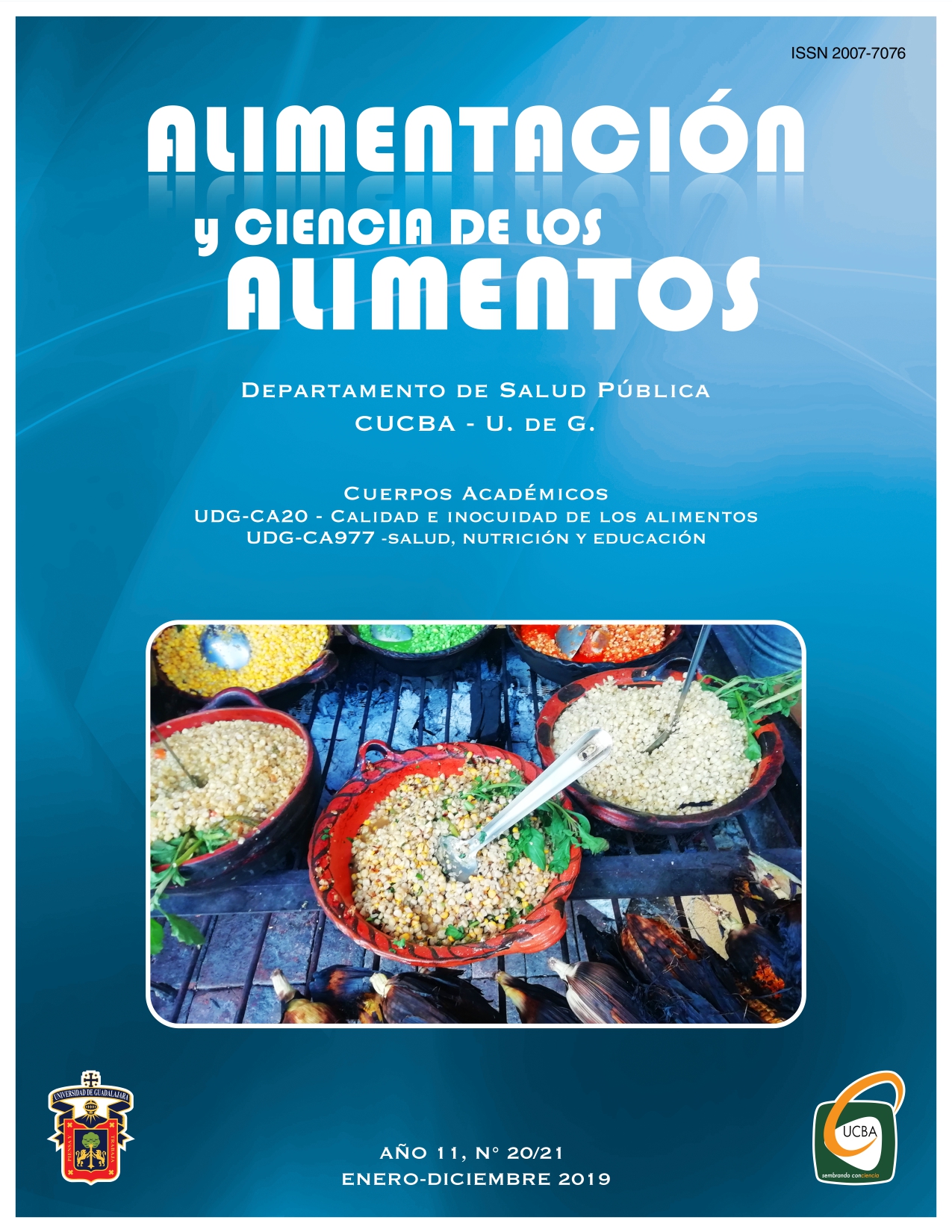